Zasadność zwiększenia liczby absolwentów kierunku pielęgniarstwo i położnictwo w kontekście prognozowanego wzrostu zatrudnienia w sektorze żłobków i klubów dziecięcych w korelacji z istniejącymi brakami kadrowymi
dr hab. Tomasz Plata-Przechlewski, 
dr Katarzyna Strzała-Osuch, 
dr Beata Pawłowska, 
mgr Jolanta Zając 

Powiślańska Szkoła Wyższa (t.plata@psw.kwidzyn.edu.pl).Powiślańska Szkoła Wyższa (k.strzala@psw.kwidzyn.edu.pl).Powiślańska Szkoła Wyższa (b.pawlowska@psw.kwidzyn.edu.pl).
Okręgowa Izba Pielęgniarek i Położnych w Gdańsku (sekretarz@oipip.gda.pl).
Rozważania nad bezpieczeństwem dzieci w placówkach pobytu dziennego – żłobkach, klubach dziecięcych, ale również przedszkolach i szkołach warto odnieść do malejącej liczby kadr pielęgniarskich, zatrudnionych w w/w jednostkach. 
Bezpieczeństwo dzieci jest jednym z głównych zadań i obowiązków personelu, nie zawsze w pełni przeszkolonego w zakresie opieki pielęgniarskiej czy w nagłych wypadkach. 
Problem niewystarczających kwalifikacji i umiejętności czy wiedzy należałoby jeszcze dodatkowo skonfrontować z postępującymi brakami absolwentów kierunku pielęgniarstwo, chętnymi do podjęcia pracy w środowisku wychowania i nauczania dzieci. 
Niniejszy artykuł stanowi próbę analizy porównawczej wraz prognozą zapotrzebowania na wykwalifikowaną kadrę pielęgniarską obecnie i w przyszłości.
Wykres 4/ 5. Dzieci objęte opieką w żłobkach 2012–2020 (Dzieci objęte opieką w żłobkach i w wieku żłobkowym / dzieci objęte opieką w żłobkach / ogółem i w podziale na województwa)
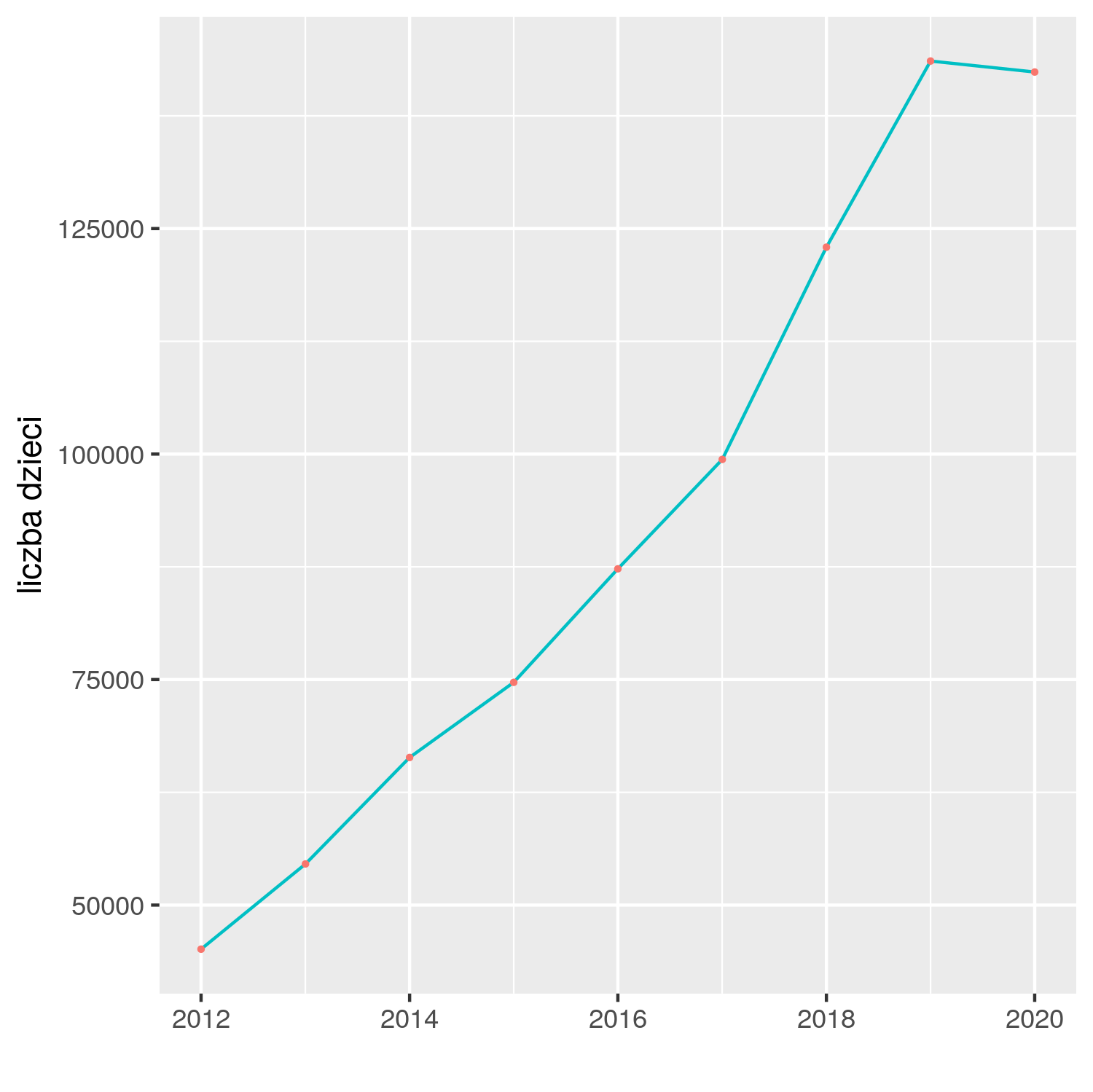 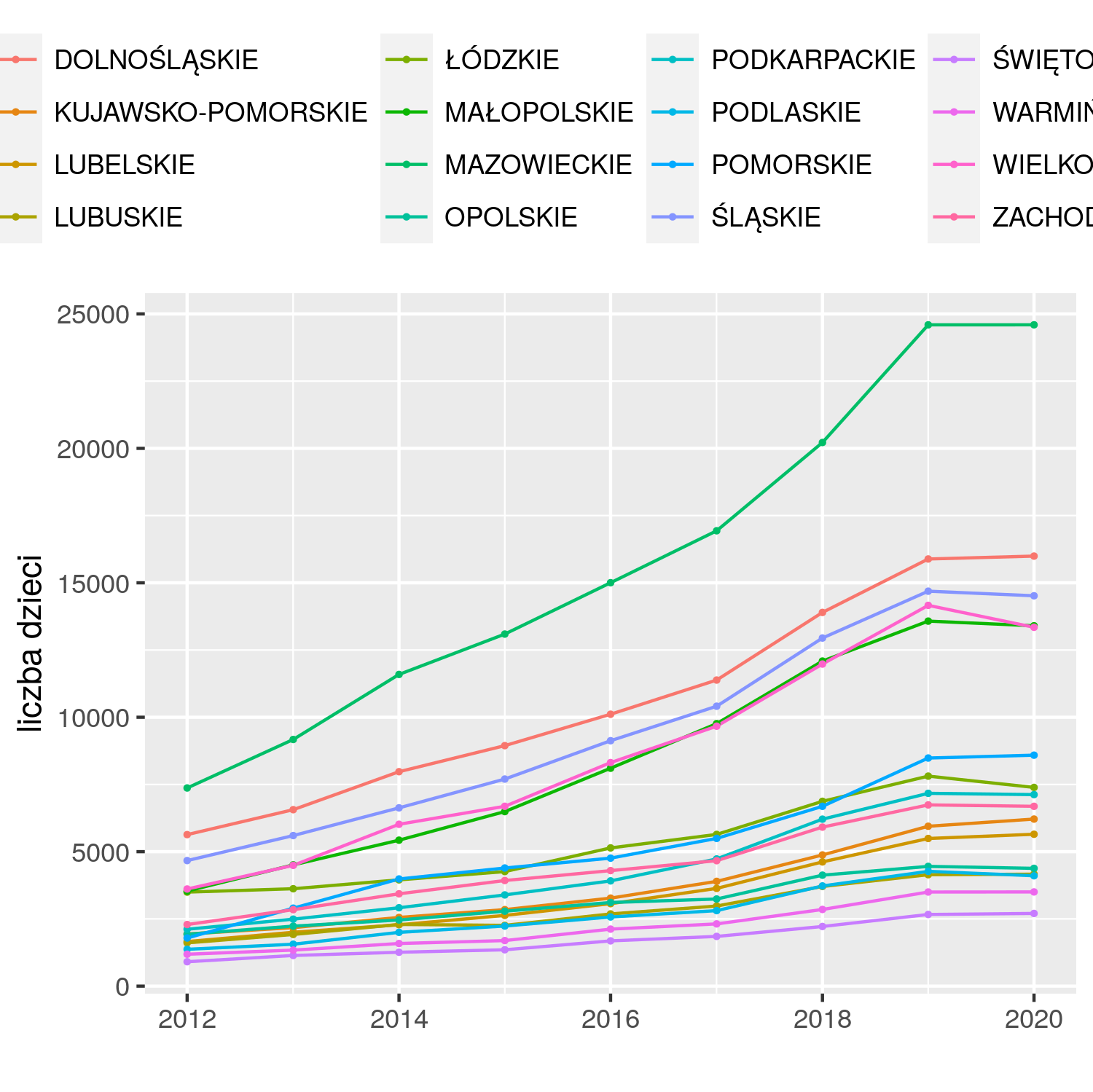 Wykres 6/7. Liczba pielęgniarek / położnych na rynku pracy, odpowiednio w latach 2012-2019Tablica 1. Liczba pielęgniarek w Polsce
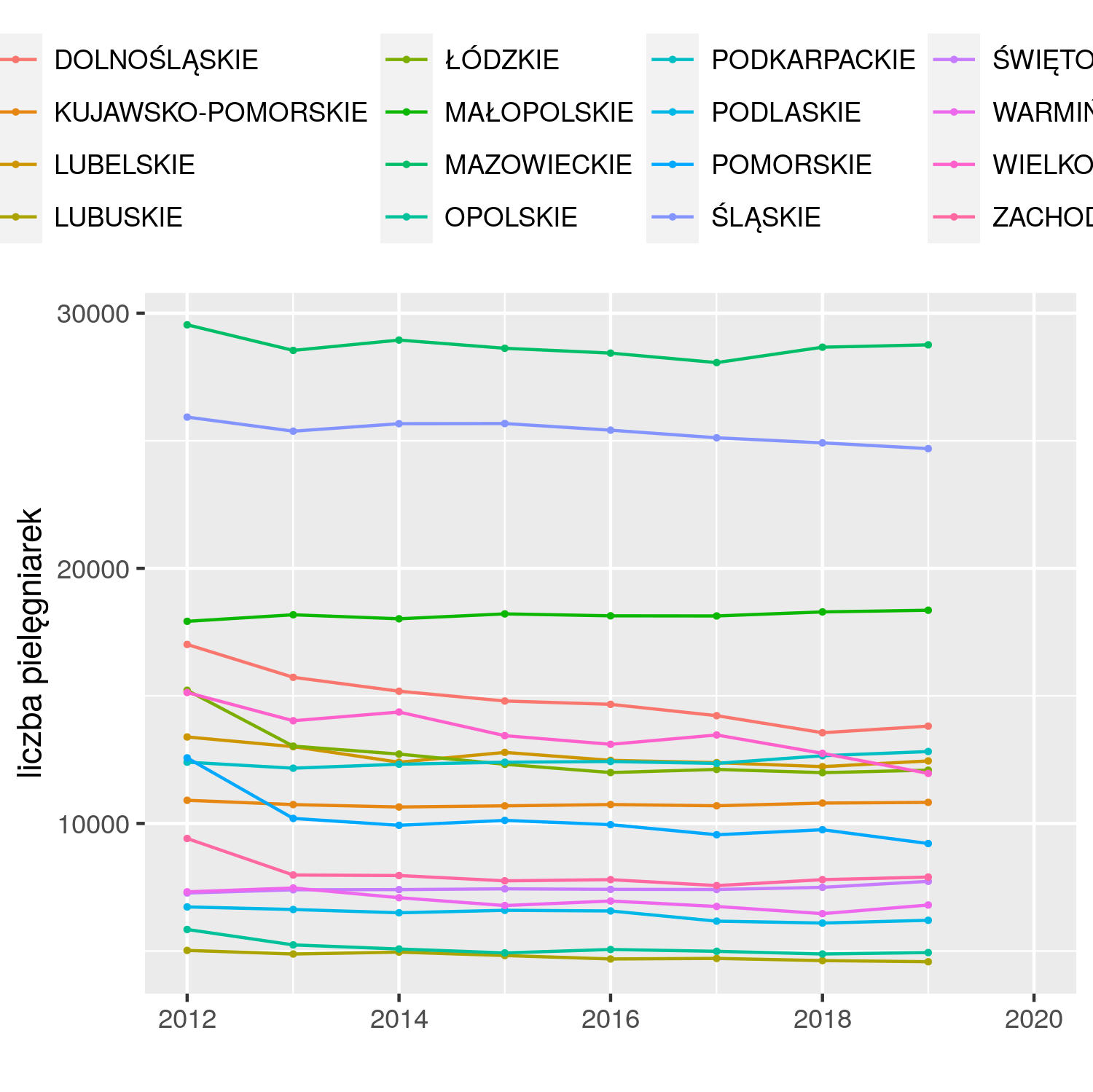 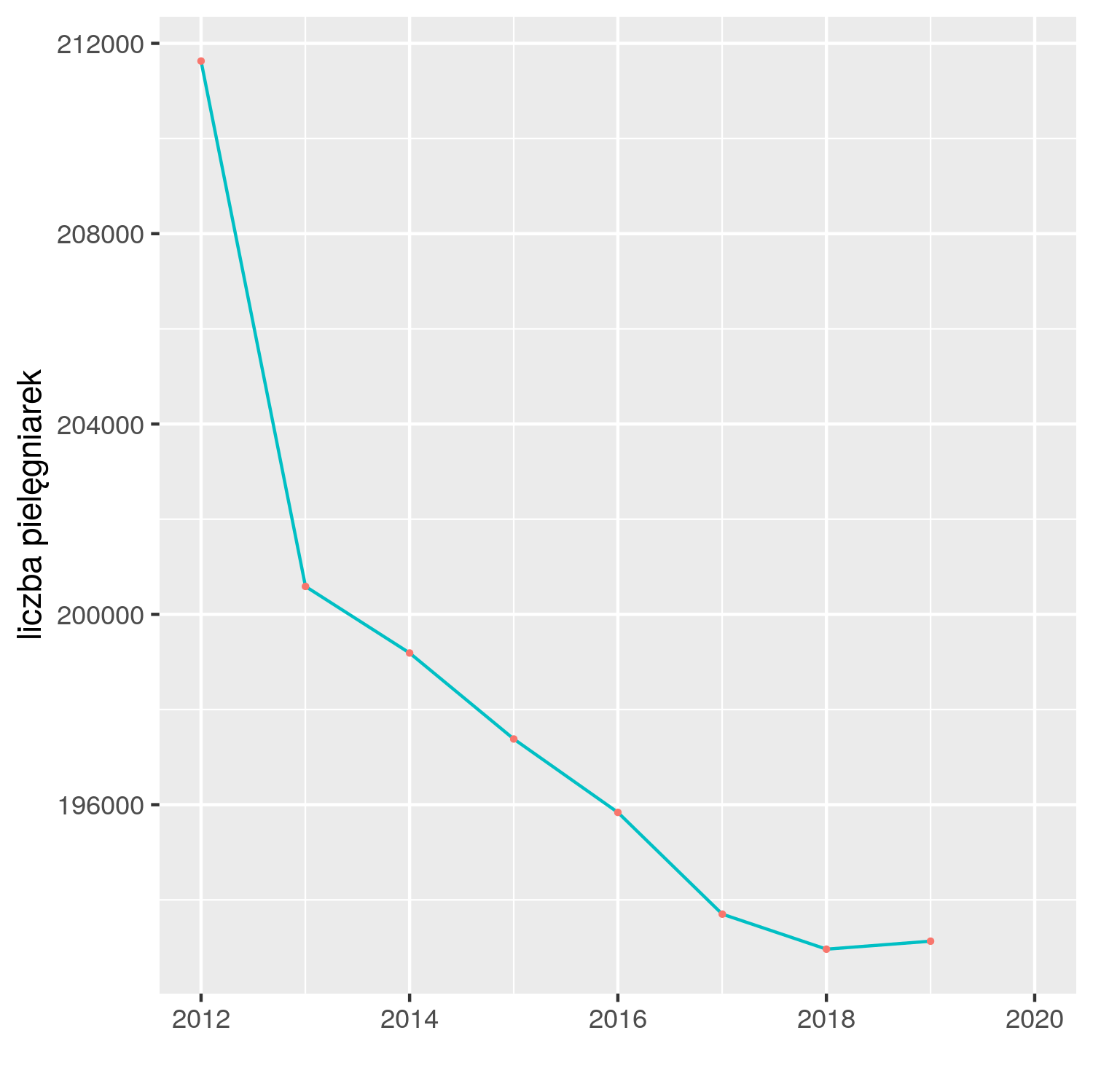 Szacunkowe dane wskazują, że do 2033 roku będzie brakowało w kraju 169 tysięcy pielęgniarek i położnych. Zapewnienie zastępowalności pokoleń wymaga, aby w latach 2018-2033 wchodziło do systemu co najmniej 13 tysięcy pielęgniarek i położnych rocznie. 
Z Raportu Naczelnej Rady Pielęgniarek i Położnych Zabezpieczenie społeczeństwa polskiego w świadczenia pielęgniarek i położnych wynika, że liczba absolwentów na kierunku pielęgniarstwo uzyskujących prawo wykonywania zawodu w latach 2014-2016 wyniosła 9 854, natomiast liczba absolwentów, którzy podjęli zatrudnienie w systemie ochrony zdrowia – jedynie 4 021 osób . 
Ważną kwestią jest tu także faktyczna liczba pielęgniarek i położnych pracująca w systemie .
Wykres 1/2/3. Struktura pracujących w placówkach opieki nad dziećmi w wieku do lat 3 w 2017r. / 2019r. / 2020r.
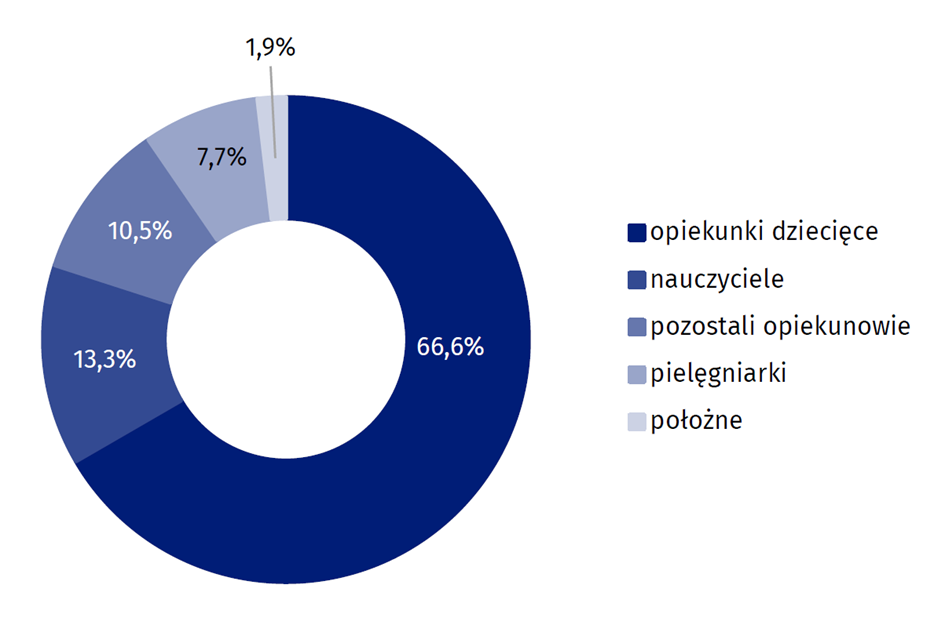 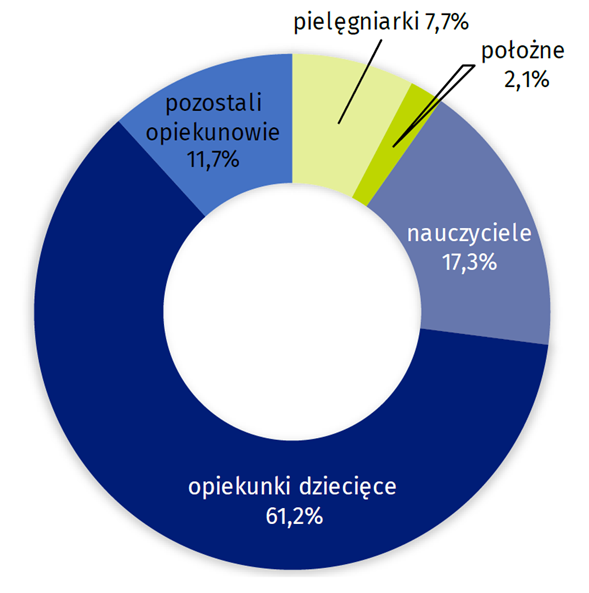 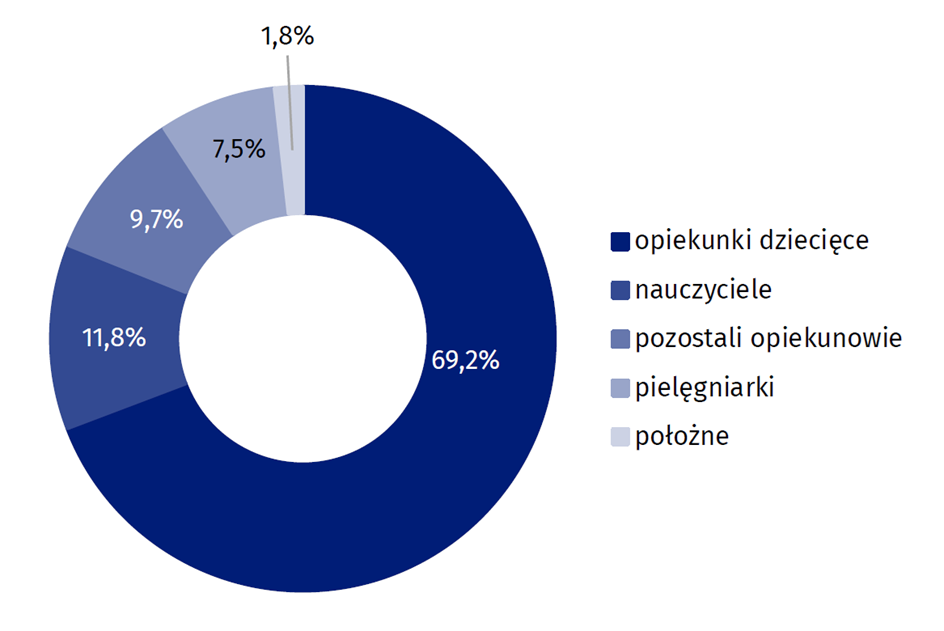 źródło: Główny Urząd Statystyczny Żłobki i kluby dziecięce 
w 2017/2019/2020r. / 
informacje sygnalne
Wykres 9. Zatrudnienie w żłobkach i klubach dziecięcych w skali kraju w latach 2016-2020
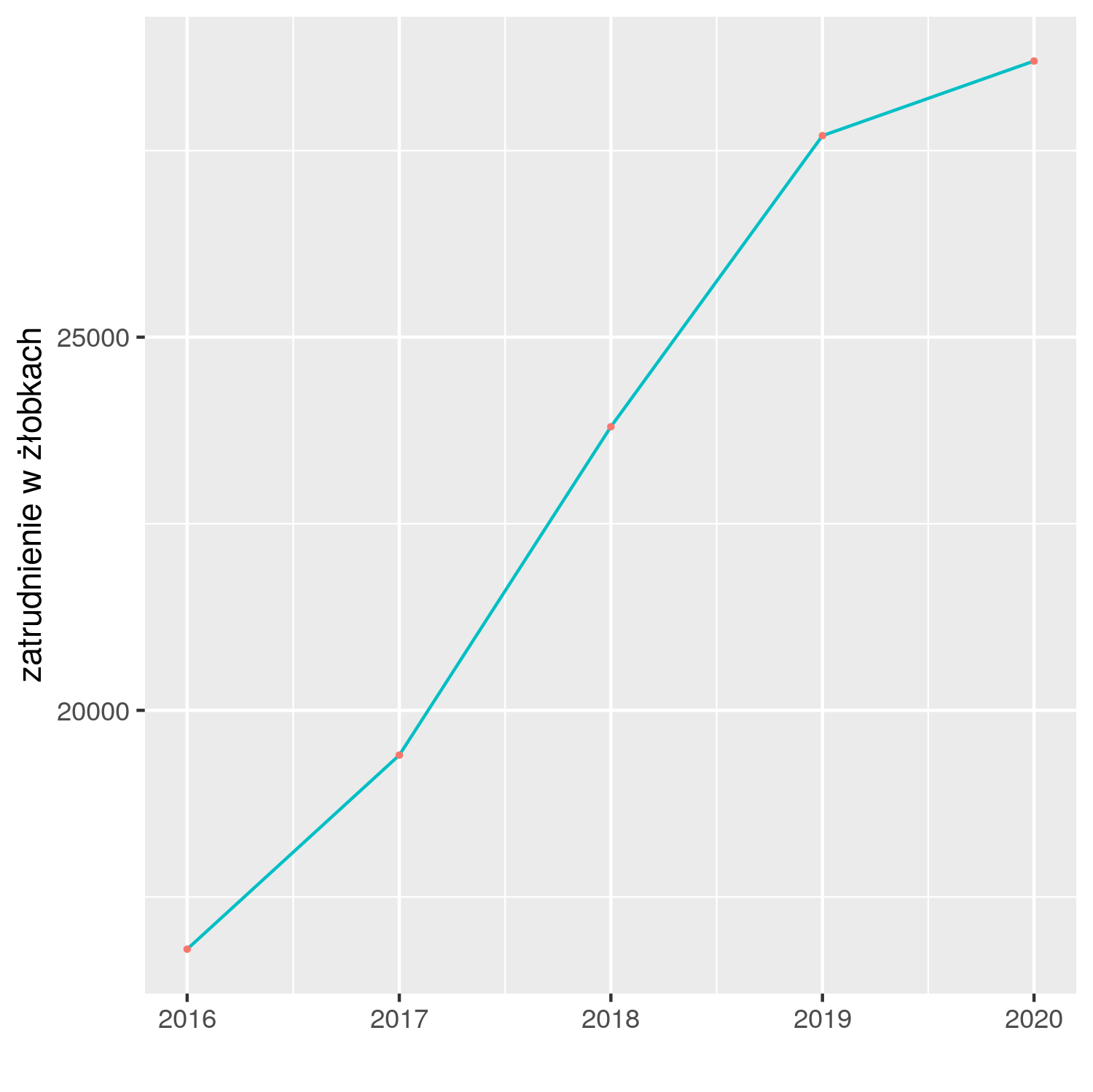 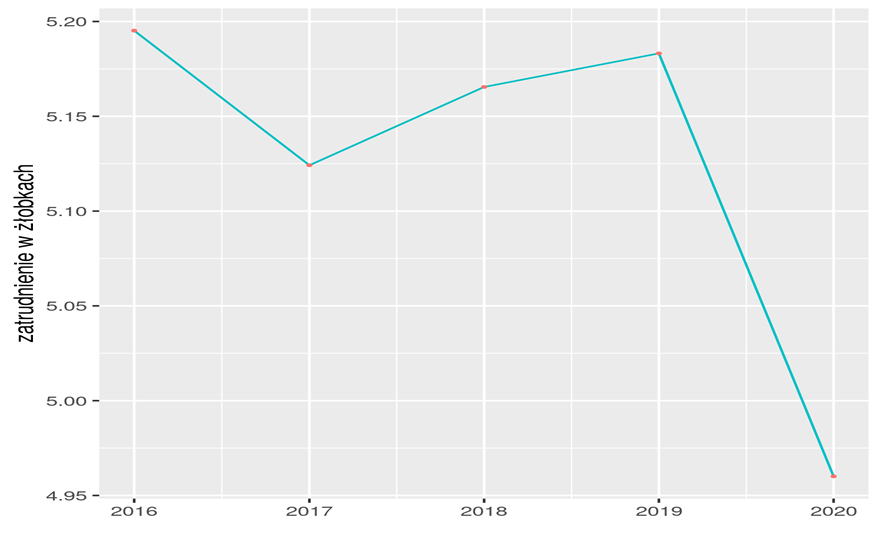 liczba zatrudnionych, w związku  z otwieraniem nowych żłobków i klubów dziecięcych bardzo wzrasta w skali ostatnich kilku lat; 
wzrasta jednakże także liczba dzieci w w/w formach opieki, co niestety skutkuje drastycznie malejącą liczbą pracowników przypadających na jedno dziecko;
W oparciu o wyżej przedstawione analizy wstępne autorzy podjęli próbę prognozy zatrudnienia pielęgniarek i położnych w żłobkach i klubach dziecięcych w Polsce na lata 2021-2025. 
Prognoza jest konstruowana w oparciu o przewidywaną liczbę dzieci w przedszkolach. Przyjmując, że jeden zatrudniony w żłobku opiekuje się przeciętnie pięciorgiem dzieci tak jak to miało miejsce w latach 2016–2020 oraz że udział pielęgniarek w łącznym zatrudnieniu w żłobkach wynosi około 7,5% a położnych 1,8% (jak to miało miejsce w latach 2016–2020) można ustalić wielkość przewidywaną wielkość zatrudnienia w obu zawodach w prognozowanym okresie.
Z uwagi na niewielką długość szeregu czasowego (9 rocznych obserwacji) naszą prognozę należy traktować jako scenariusz; czyli przewidywanie co będzie jak utrzyma się obecny trend zjawiska. Także z uwagi na szczupłość danych zdecydowaliśmy się na użycie prostych metod prognozowania, konkretnie trend liniowy przy zastosowaniu metody najmniejszych kwadratów.
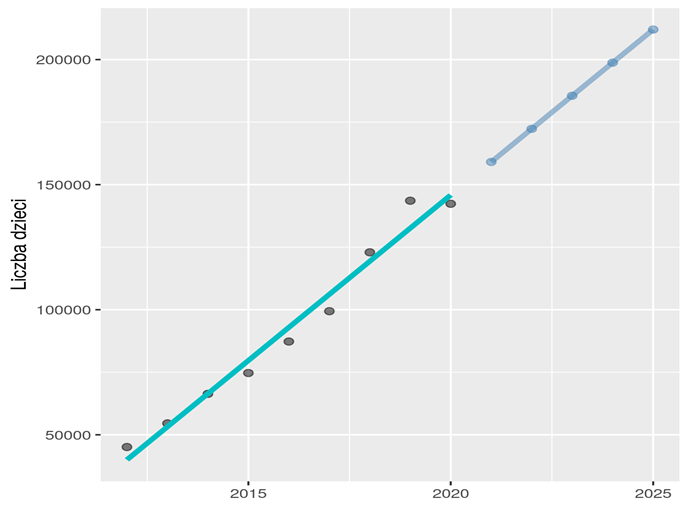 W przypadku prognozy zatrudnienia pielęgniarek i położnych dla Polski ogółem współczynnik kierunkowy linii trendu wynosi 13231.37 a wartość współczynnika determinacji R² wynosi 97%, co świadczy o dobrym dopasowaniu linii trendu do danych empirycznych.
Analizy, na podstawie których sporządzono prognozę oznaczają, że przeciętnie rocznie w latach 2012-2020 przybywało w Polsce 13231.37 dzieci w żłobkach, a to z kolei oznaczało, że niezbędne było co roku zatrudnianie dodatkowych 198.47 pielęgniarek oraz 47.63 położnych. W oparciu o tak wyznaczoną linię trendu obliczono 5-letnią prognozę (na lata 2021–2025), z której wynika że w roku 2025 niezbędne będzie zatrudnienie 1044.72 pielęgniarek więcej niż w roku 2020 (oraz 250.73 położnych). 
W podobny sposób oszacowano przewidywaną liczbę dzieci w przedszkolach (a na tej podstawie wielkość zatrudnienia) dla poszczególnych województw. Wszystkie współczynniki kierunkowe były statystycznie istotne a wartości współczynników determinacji R² większe od 0,95, co świadczy o dobrym dopasowaniu linii trendu do danych.
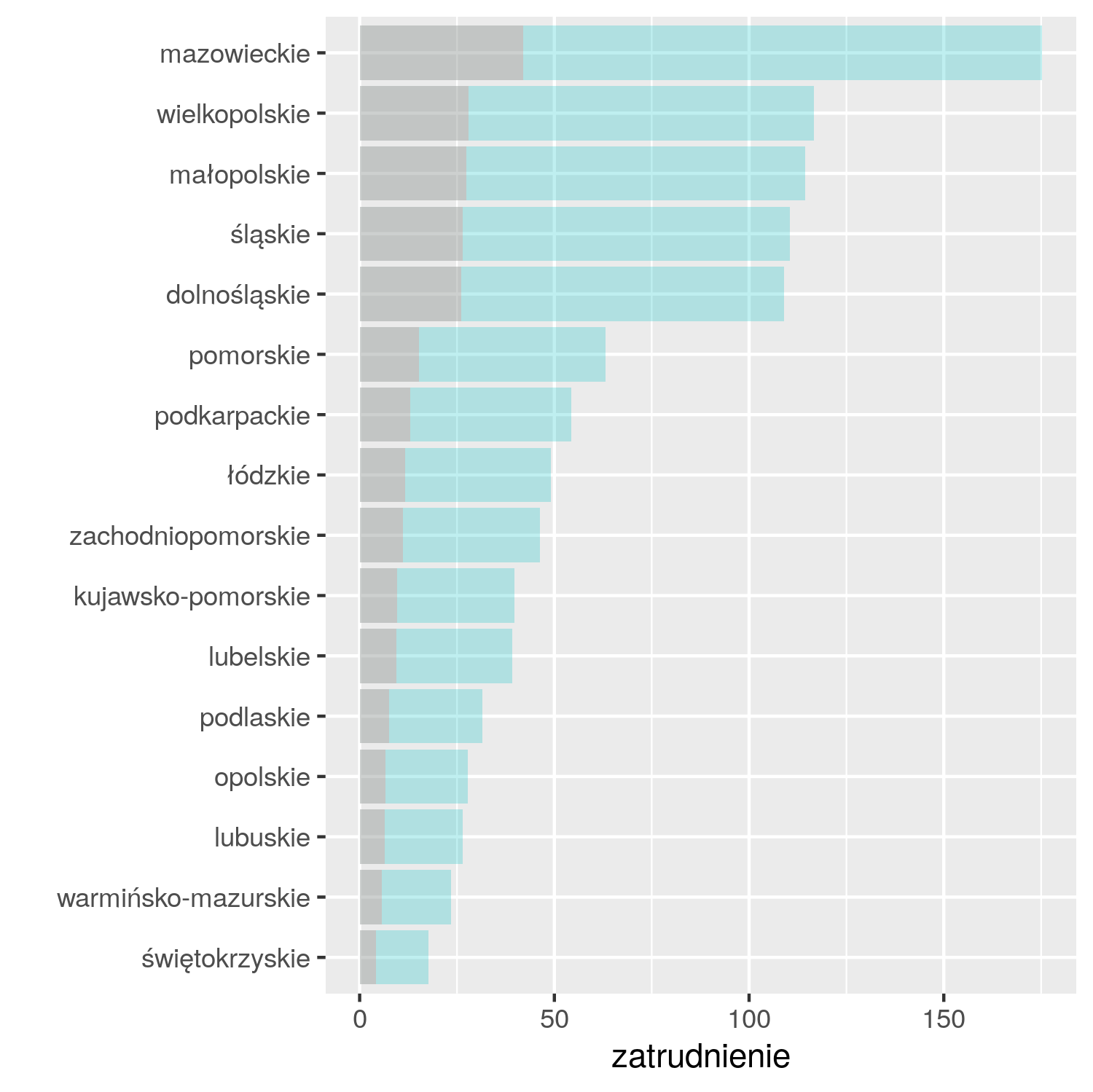 prognozowane wielkości dodatkowego zatrudnienia pielęgniarek i położnych w województwach (w osobach)
Dziękuję za uwagę
dr Katarzyna Strzała-Osuch